25
True
Interesting
Four Objectives:A Sermon That is…
Clear
Relevant
Dr. Rick Griffith • Jordan Evangelical Theological Seminary • BibleStudyDownloads.org
Black
Get this presentation for free!
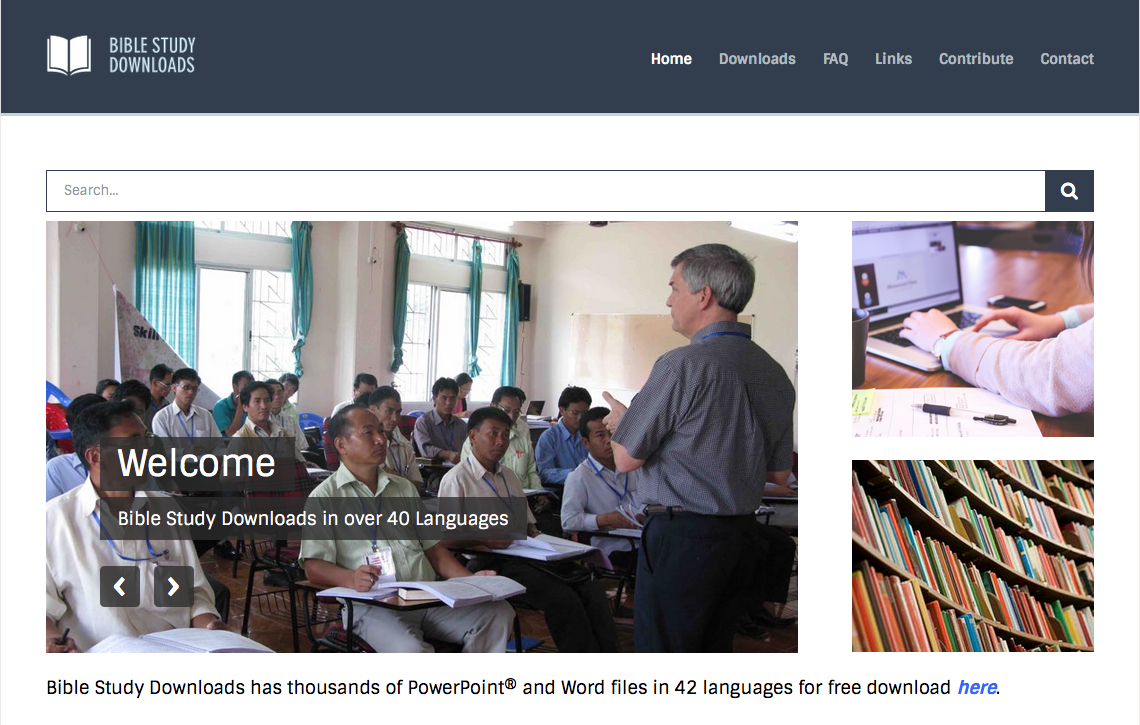 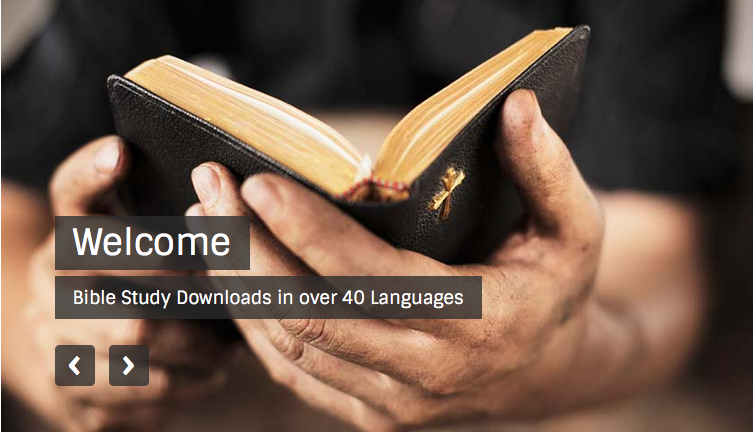 Preaching (Homiletics) link at BibleStudyDownloads.org
[Speaker Notes: Preaching (pr)
Homiletics]